Electronics Hardware Status: 09/07/2017
RUv1:
One RUv1.0 to be shipped to LANL this week (?)
RUv1 status (Marcel) 
Tuesday 1 Sep or Tuesday 13 Sep 6 boards at CERN 
Testing week 12-17, available: Matteo 
Prepare a Laptop (provided by Utrecht) with all necessary firmware/software 
Together with PA3 programming 
Action: prepare official test-suite (Marcel) 
Likely to be implemented in Utrecht 
Collecting items from all other sites 
Attiq has already a nice suite for the PA3 testing 
Further 14 boards production 
Marcel gonna asking for other manufacturer 
Jo: completed GBT testing (3 chip, both direction, VTTx, VTRx) 
Interface with power board through both connectors 
Book a Power Board for testing with RUv1 
Ask Markus (Piero) 
JTag boundary scan: Krzysztof looking for it 
Building ancillary electronic for testing the board (Austin) 
Testing of GBT fusing (on mezzanine with USB dongle from GBT group) successful (Jo) 
Use Java interface to control the dongle 

FELIX v2.0
PCB arrives at BNL this week
Two weeks to assemble the board at BNL
One assembled board available by the end of this months, w/ a RHIC Timing mezzanine card

Power unit is here!
MOSAIC operation (?)

Stave Production @CERN
Need your help! Travel to CERN
Jirka (from Czech) is helping us to help ALICE stave production
9/7/17
Ming Liu @LDRD/DR Weekly Meeting
1
LDRD – MVTX Key Tasks/Milestones
10/18
10/17
10/19
7/2017
RUv1.0/FELIX1.5 Integration 

40MHz,  7/17-12/17
Today
Test beam
@FNAL?
RUv1.x/FELIX2.0, 10MHz,
    
10/17 – 6/18
Test Beam, tracking performance 

analysis, physics sim, NIM paper etc.   
            1/19 – 9/19
LDRD
MVTX Design Review 7/2018
System test, cosmic & source 

6/18 - 1/19
MVTX: 2018 – 2021
Stave Production, procure FPGA, GBT etc.

8/18-4/19
BNL Director Review
7/10-11, 2017
Electronics Production

1/19-6/19
9/7/17
Ming Liu @LDRD/DR Weekly Meeting
2
Key Tasks and Milestones: ~ Dec. 2017
---- ALPIDE + KC705+FELIX
---------------------- FELIX + RCDAQ
--------------------------------  RUv1.0+FELIXv1.5
11/1
9/15
10/1
12/1
--------------------  RUv1.0 + FELIX v1.5 + Trigger
--------- Full Chain
-----------------  PU + ALPIDE + MOSAIC/RU and DCS - Slow Control Software
-----  sPHENIX GTM@LANL
---------- RUv1.0 + FELIX v2.0 + RCDAQ  ----------------------------------- RHIC Timing/Trigger -
------------------------------------------------------------------------------------------------------------------------------       Physics simulations
GBT chain integration FELIXv1.5 + KC705 – Done
Sho, Alex, Mark
ALPIDE readout – Sho, Alex, Mark, Xuan
w/ KC705 + FELIX,  ~9/30
w/ RUv1.0,  ~10/30 (assuming RUv1.0 arrives by ~9/15)
RUv1.0 data format, ~10/30
 MOSAIC evaluation, ~10/30, Xuan
FELIX+RCDAQ integration – Kun, Sho, Alex
FELIX v1.5: ~9/30
FELIX v.2.0: ~10/20 (assuming v.2 available by ~9/30)
Timing & Triggers – Alex, Sho, Mark, Ming 
FELIX v1.5 + 40MHz Timing & Trigger, 11/15? 
FELIX v2.0 + RHIC-mezzanine integration, 11/30
Setup GTM @LANL, ~11/15
Power Unit and Slow Controls software/GUI   
RUv1.0 + PU, ~10/30 
Darren, Sanghoon, Cesar
Complete full chain ALPIDE + RUv1.0 + FELIX v1.5 + RCDAQ
12/20
Physics simulations for full proposal – Sanghoon, Darren 
B-jet tagging,  ~12/5 update plots
Other tasks:
Cable test – Pat, Mark, Xuan
11/15
MVTX/INTT integration
Telescope 
cooling system
Tracking software

Complete proposal
Cost, schedule & resources
Risk registry 
WBS Dictionary 
Preliminary project plan
Implement review recommendations
9/7/17
Ming Liu @LDRD/DR Weekly Meeting
3
sPHENIX Test beam schedule - FY18
Packed and ready Monday/Tuesday, February 12/13, 2018
Ship to Fermilab Wednesday, February 14, 2018
Arrive and unload at Fermilab Thursday, February 15, 2018
Rig into FTBF Wednesday, February 21, 2018
ORR Thursday, February 22, 2018
First beam Friday, February 23, 2018
Co-habitate with EDIT school March 5-16, 2018
Rig out of FTBF Wednesday, March 28, 2018
Ship home Thursday, March 29?
9/7/17
Ming Liu @LDRD/DR Weekly Meeting
4
(s)PHENIX Timing, Trigger and Controls
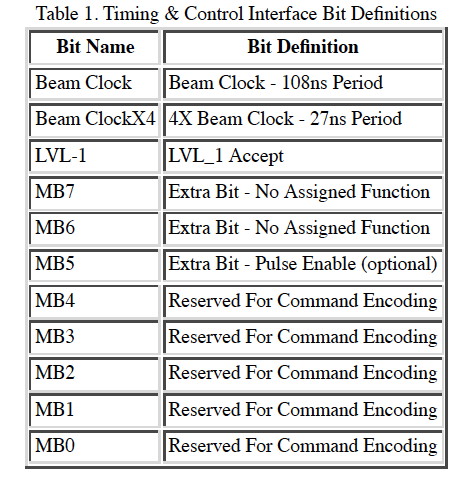 Mode-bit: 11-bit timing signal sent to FEM on every RHIC clock
RHIC clock. 9.4MHz 
1x RHIC
4x RHIC
PHENIX GL1-Trigger
“Dead for 4 BCLKs”
5 events buffer 
32-bit Lvl-1 triggers for PHENIX, plan to have more bits for sPHENIX
Global system commands
PHENIX Start
PHENIX Stop
Detector specific commands 

Glink Interface
Timing interface is placed onto a HP HDMP-1012 Transmitter (GLink).
Virtual ribbon cable provides hig speed serial path for 20 parallel bits.  

http://www.phenix.bnl.gov/phenix/project_info/electronics/timing/tc/current_tc.html
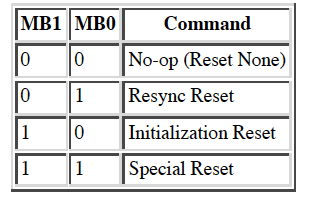 Example: MuTr & FVTX GTM
9/7/17
Ming Liu @LDRD/DR Weekly Meeting
5
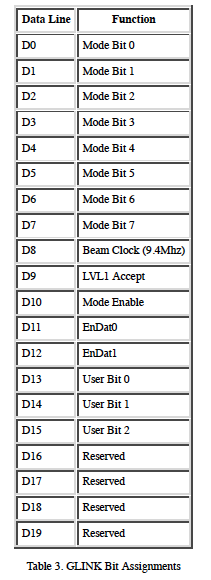 Glink InterfacePHENX Granule Timing Module (GTM), 9U VME board
FELIX + GTM interface
20-bit 
CLOCK
1x (9.4 MHz)
4x  (37.6 MHz)
Trigger

NO MVTX busy feedback 
EnDat0/1: Master/Slave
User bits: for calibration etc.
9/7/17
Ming Liu @LDRD/DR Weekly Meeting
6
sPHENIX Timing & Trigger
Setup (s)PHENIX Timing System @LANL
GTM module + Linux Server
Fiber output
Trigger
NO busy feedback for MVTX readout
MiniDAQ (Win98)?, was in 1008
9/7/17
Ming Liu @LDRD/DR Weekly Meeting
7
sPHENIX Project Update/Issues
DOE/RHIC annual site visit yesterday 9/6/17. Tim and Jehanne were emphatic about ONP’s support for sPHENIX. 
Meeting with Berndt and David last Friday to discuss the recommendations from the Director’s review. They made it clear that It is in our best interest to quickly close as many recommendations as we practically can and then focus on the bigger issues of total cost and profile.

Start a budget “scrubbing” process now so that 4 weeks from now we have a lower baseline from which to descope the project to $32M.
All L2 Managers must scrutinize their files for cost savings. 
The engineering team can help with value engineering.
9/7/17
Ming Liu @LDRD/DR Weekly Meeting
8